Stenosi carotidea Asintomatica
21 Ottobre 2019
Chiara Menichetti
Stenosi carotidea Asintomatica
Definizione di stenosi asintomatica delle carotidi

Quale percorso seguire dopo il riscontro di aterosclerosi asintomatica della carotide?
Ictus ischemico
Fattori rischio
Non modificabili

Età (in crescita esponenziale)
Sesso (M:F = 3:2)
Familiarità e genetica
Ictus ischemico
Fattori rischio potenzialmente modificabili
Fattori rischio
Condizioni mediche
Ipertensione 
Cardiopatie (compreso IMA)
Fibrillazione atriale 
Diabete mellito 
Stenosi carotidea asintomatica
TIA 
Iperomocisteinemia
Ipertrofia ventricolare sinistra
Iperlipidemia
Anticorpi antifosfolipidi
Stile di vita
Fumo di sigaretta
Alcool alte dosi
Inattività fisica
Obesità
Sostanze di abuso
Contraccettivi orali
Ictus ischemico
Fattori rischio potenzialmente modificabili
Fattori rischio
Condizioni mediche
Ipertensione 
Cardiopatie (compreso IMA)
Fibrillazione atriale 
Diabete mellito 
Stenosi carotidea asintomatica
TIA 
Iperomocisteinemia
Ipertrofia ventricolare sinistra
Iperlipidemia
Anticorpi antifosfolipidi
Stile di vita
Fumo di sigaretta
Alcool alte dosi
Inattività fisica
Obesità
Sostanze di abuso
Contraccettivi orali
Stenosi carotidea Asintomatica
Stenosi carotidea Asintomatica
Arterie carotidi interne
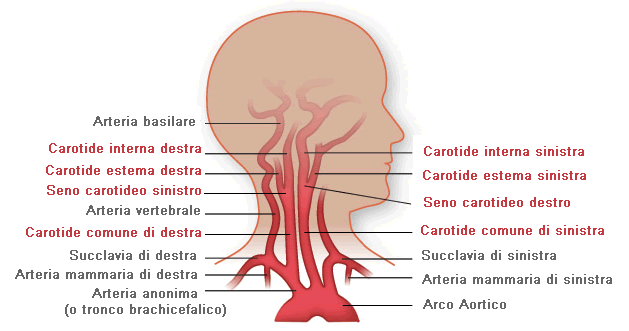 Arterie di grosso calibro che irrorano le strutture facciali le strutture del SNC
Ictus ischemico 
meccanismo aterotrombosi
Aggressione dell'endotelio
Disfunzione endoteliale
Proliferazione delle fibrocellule muscolari lisce
Invasione macrofagica
Deposizione di colesterolo
Placca aterosclerotica
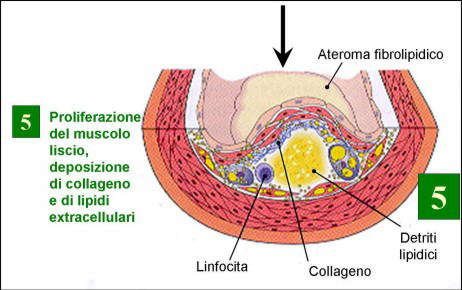 Meccanismi attraverso i quali le lesioni ATS diventano sintomatiche
Progressiva riduzione del lume con conseguente compromissione del flusso distale

Propagazione del trombo fino ad occlusione di origine di rami che si dipartono dal vaso trombotico

Distacco ed embolizzazione dei frammenti di un trombo localizzato sulla placca (EMBOLI ARTERO-ARTERIOSI che si arrestano nei rami distali dell’arteria colpita)
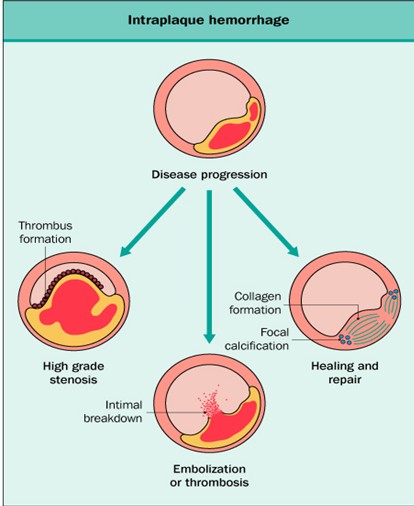 Arterie carotidi interne
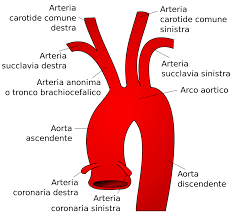 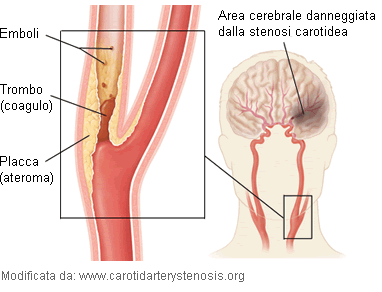 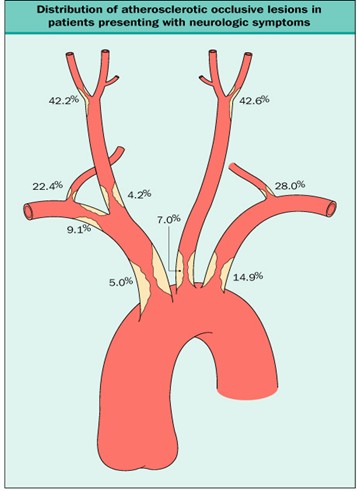 Bersaglio di aterosclerosi
Ipoperfusione
embolizzazione
Stenosi carotidea Asintomatica
Stenosi
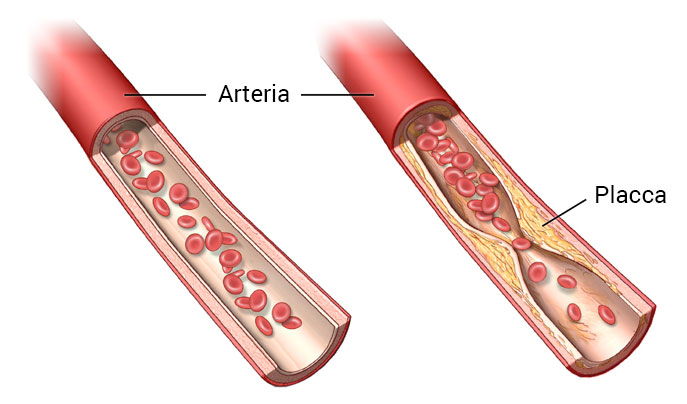 Il termine stenosi indica una riduzione del calibro vasale, e quindi del lume 
per effetto del quale il flusso  sanguigno a valle del restringimento risulta diminuito

Stato di sofferenza degli organi da esso irrorati, carenza di ossigeno e nutrienti convogliati dal sangue
Stenosi
Grado della stenosi: grado di riduzione del lume a livello della lesione stenosante, usualmente espressa in percentuale rispetto al diametro del vaso
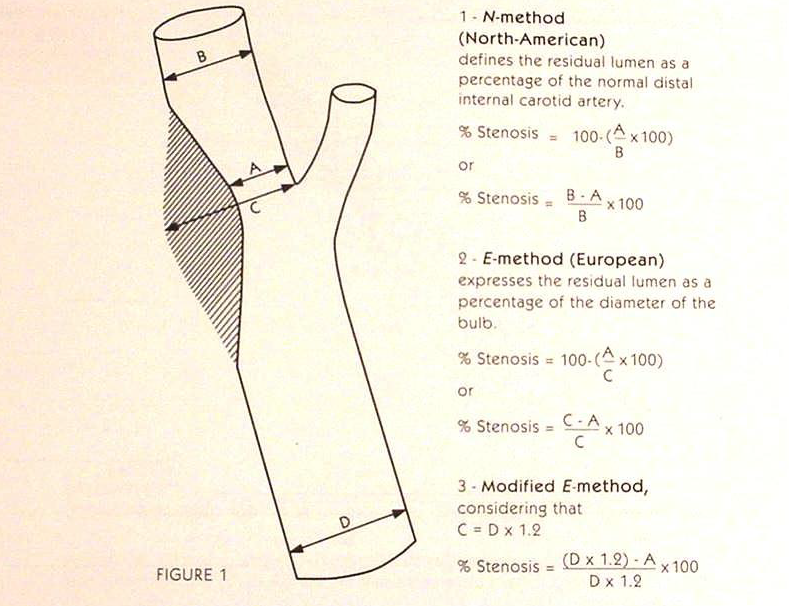 METODO NASCET 
due misure al livello della stenosi e a valle, in una sezione longitudinale
oppure separatamente in due sezioni trasversali al livello della stenosi e a valle
METODO ECST 
 due misure al livello della stenosi, in una sola sezione longitudinale o trasversale
Percentuale di stenosiMetodo NASCET (north american symptomatic carotid surgery trial)
Rapporta il lume residuo con il diametro dell’arteria distale al bulbo
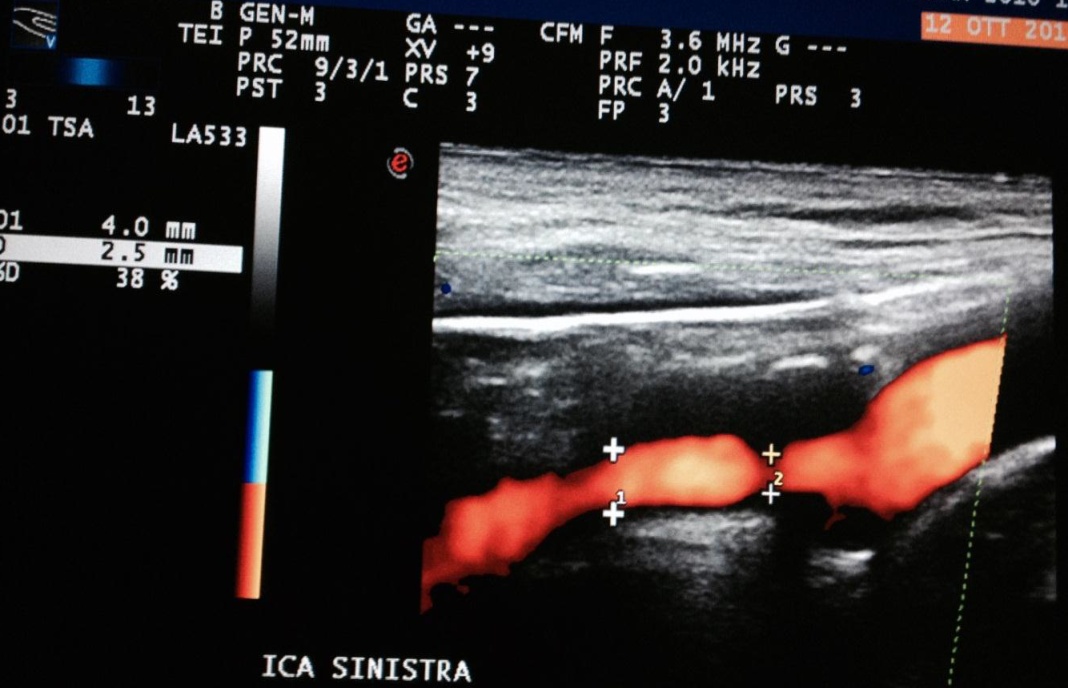 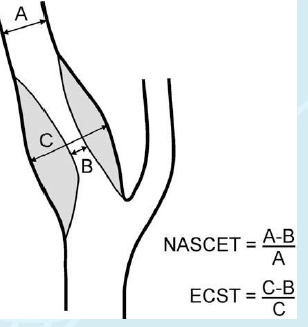 Percentuale di stenosiMetodo ECST  european carotid surgery trial
Rapporta il lume residuo con il diametro dell’arteria a livello della stenosi
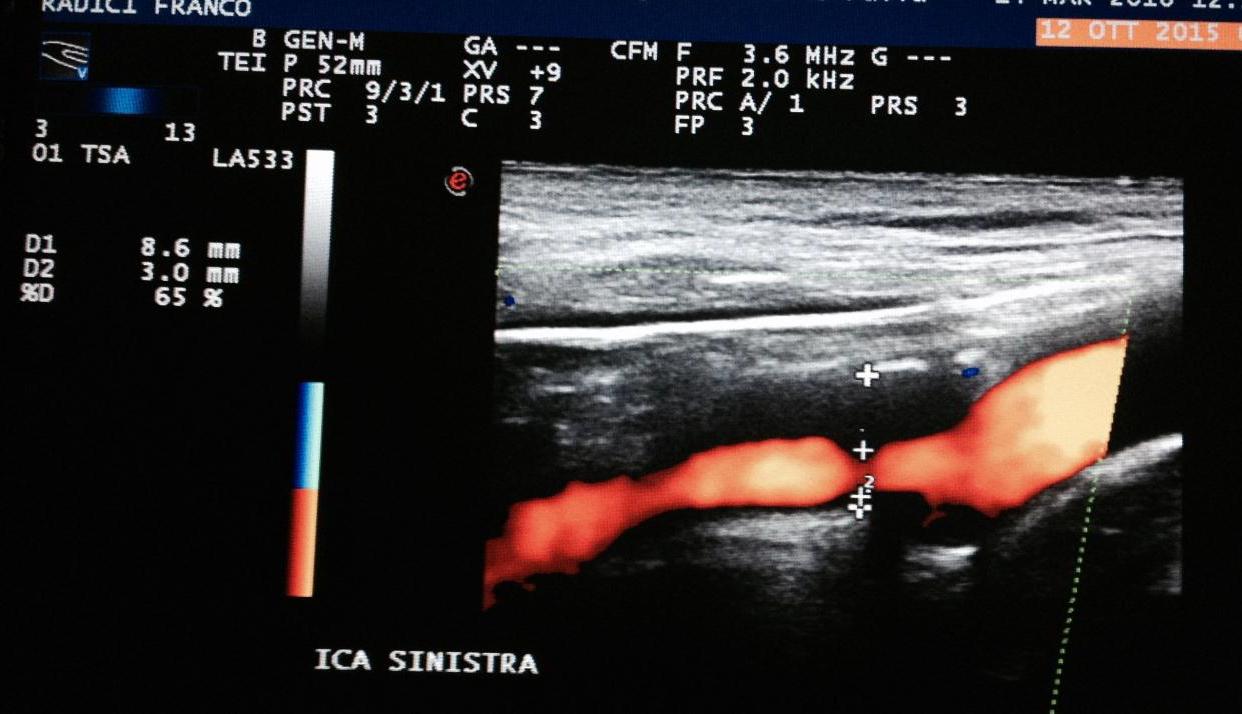 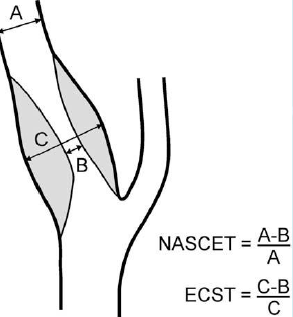 Valutazione della stenosi
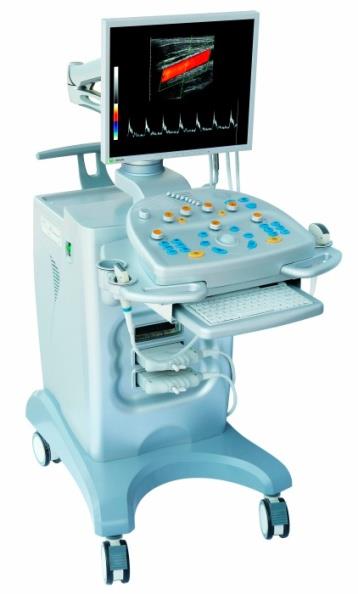 Sono disponibili, in letteratura, delle tabelle di equivalenza tra grado di stenosi misurato tramite angiografia e grado di stenosi misurato tramite analisi spettrale Doppler. I criteri diagnostici ed i relativi valori soglia velocimetrici più accettati e prevalentemente adottatti:
Reperti velocimetrici
Stenosi del 50%: 125 cm/sec
Stenosi del 70%: 230 cm/sec
EcocolorDoppler vasi epiaortici
Diagnosi della stenosi
La valutazione della stenosi carotidea richiede l’esecuzione di un esame radiologico di secondo livello (angio-TC e/o angio-RMN) per analizzare le caratteristiche anatomiche, in particolare:

patologie multifocali dei tronchi sopraortici
studio dell’arco aortico per sospetta patologia ateroembolica (ulcere penetranti, trombosi parietale)
completamento diagnostico dei vasi intracranici (lesioni tandem)
calcificazioni importanti
Diagnosi della stenosi
L'angio-TC TSA ha una elevata sensibilità e specificità per la diagnosi della stenosi carotidea ≥ 70% e dell'occlusione carotidea









Rispetto all'angio-RMN ha lo svantaggio che espone il paziente a radiazioni ionizzanti, ma il vantaggio che l'esame è molto rapido
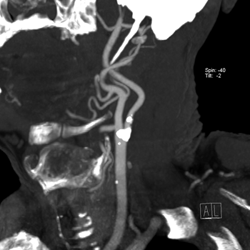 Diagnosi della stenosi
L'angio-RMN TSA ha simile accuratezza diagnostica dell'angio-TC TSA nella diagnosi della stenosi carotidea ≥ 70% e dell'occlusione carotidea
Tale accuratezza diagnostica si riduce quando la stenosi è tra il 50 e il 69%
Combinazione ecocolorDoppler TSA e angio-RMN TSA 





Rispetto all'ecocolorDoppler TSA, l'angio-RMN è meno operatore-dipendente, più dispendiosa, non sempre eseguibile (pz incapace di stare supino, claustrofobico, portatore di pacemaker o altri impianti ferromagnetici)
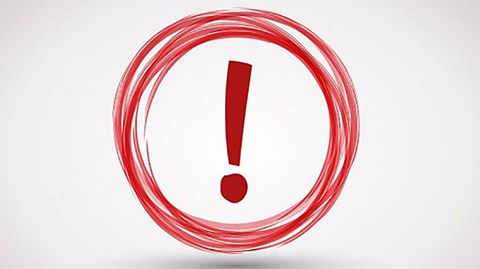 Diagnosi della stenosi
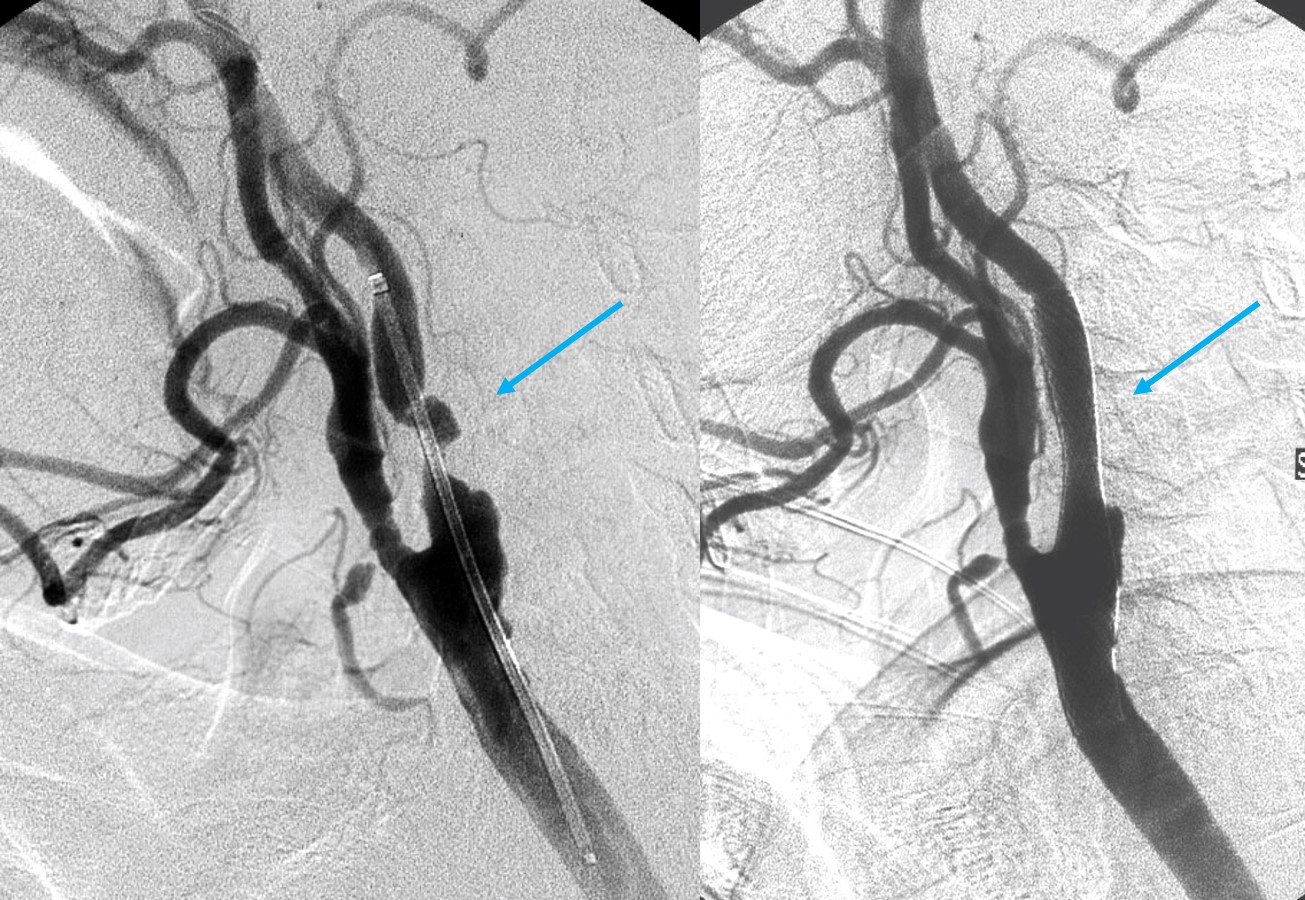 Eccezionalmente si dovrà far ricorso all’angiografia:
nel caso di discrepanza fra i dati ultrasonografici e quelli ottenuti con angioTC/angio-RMN
in caso di presenza di corpi metallici che producano artefatti o che impediscano l’indagine qualora la diagnostica non invasiva non sia stata di sufficiente chiarimento o non correlabile con la clinica
nel sospetto di vasculiti, dissezioni, malformazioni e anomalie del circolo cerebrale intracranico
se necessario un approccio di rivascolarizzazione endovascolare (es. restenosi carotidea post-endoarteriectomia, stenosi carotidea in collo radiotrattato).
Stenosi carotidea Asintomatica
Stenosi carotidea
Quando è sintomatica?
Una stenosi carotidea si definisce sintomatica
se l’ultimo episodio ischemico cerebrale o retinico congruo si è verificato nei 6 mesi precedenti

Sulla base di recenti revisioni degli stessi studi il gruppo ISO-SPREAD ritiene opportuno ridurre tale intervallo a non più di 3 mesi.
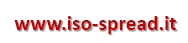 2016
Stenosi carotidea asintomatica
La stenosi carotidea asintomatica è un fattore di rischio e non già un fattore eziologico 

“Fattore di rischio” si intende un fattore potenzialmente causale di una malattia, che sulla base dell’evidenza epidemiologica, viene riconosciuta essere associata a una condizione (negativa) ritenuta significativa e quindi considerata da prevenire

L’approccio più adeguato è la prevenzione primaria probabilistica sia in sanità pubblica che individuale ovvero l'approccio al singolo soggetto con alto rischio o "strategia individuale sul rischio elevato"
Stratificazione del rischio
Nel paziente asintomatico vanno considerate le caratteristiche cliniche del paziente:
sesso maschile 
fumo 
ipertensione arteriosa non controllata
Stratificazione del rischio
Nel paziente asintomatico, le condizioni documentate di instabilità sono:
 
stenosi ≥ 70%; 
stenosi 60-69% in concomitanza di occlusione carotidea controlaterale,
stenosi carotidea controlaterale 60-69%
 progressione di categoria (10%) della stenosi entro sei mesi
riscontro di placca ipoecogena, disomogenea o ulcerata
TIA/STROKE controlaterale 
 presenza di segnali microembolici omolaterali al monitoraggio Doppler transcranico
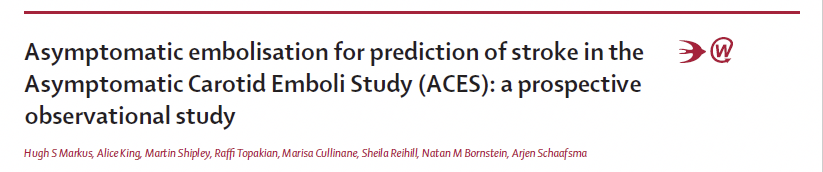 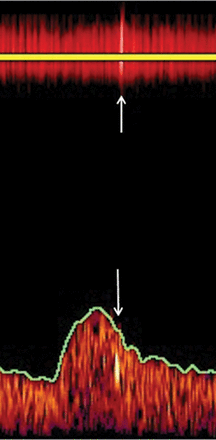 Presenza di segnali embolici ipsilaterali alla stenosi carotidea conferisce un rischio di stroke superiore di 6 volte rispetto ai soggetti senza segnali embolici (HR 6.37)
Placca instabile
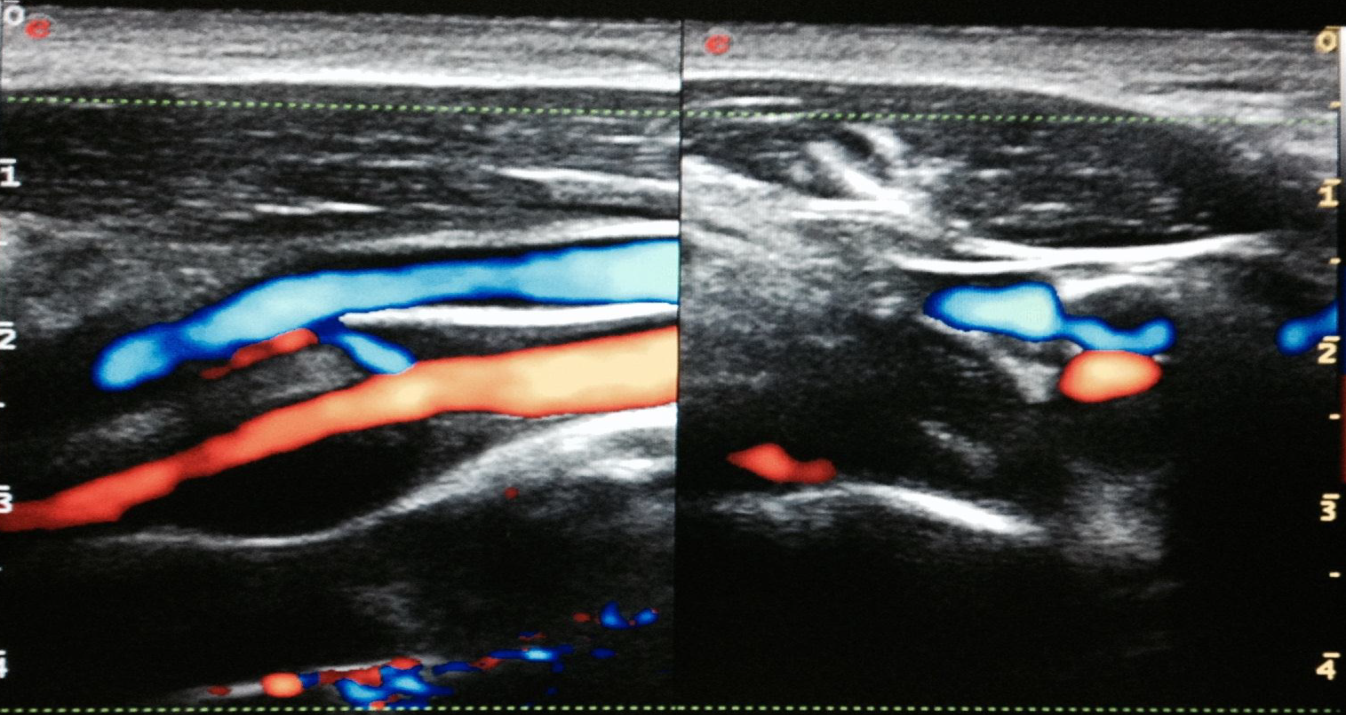 Ecogenicità della placca
Core centrale lipidico molto esteso
Cappuccio fibroso assottigliato
Emorragia intraplacca
Mobilità
Ulcerazione della superficie
Turbolenza di flusso intorno alla placca
Placca instabile
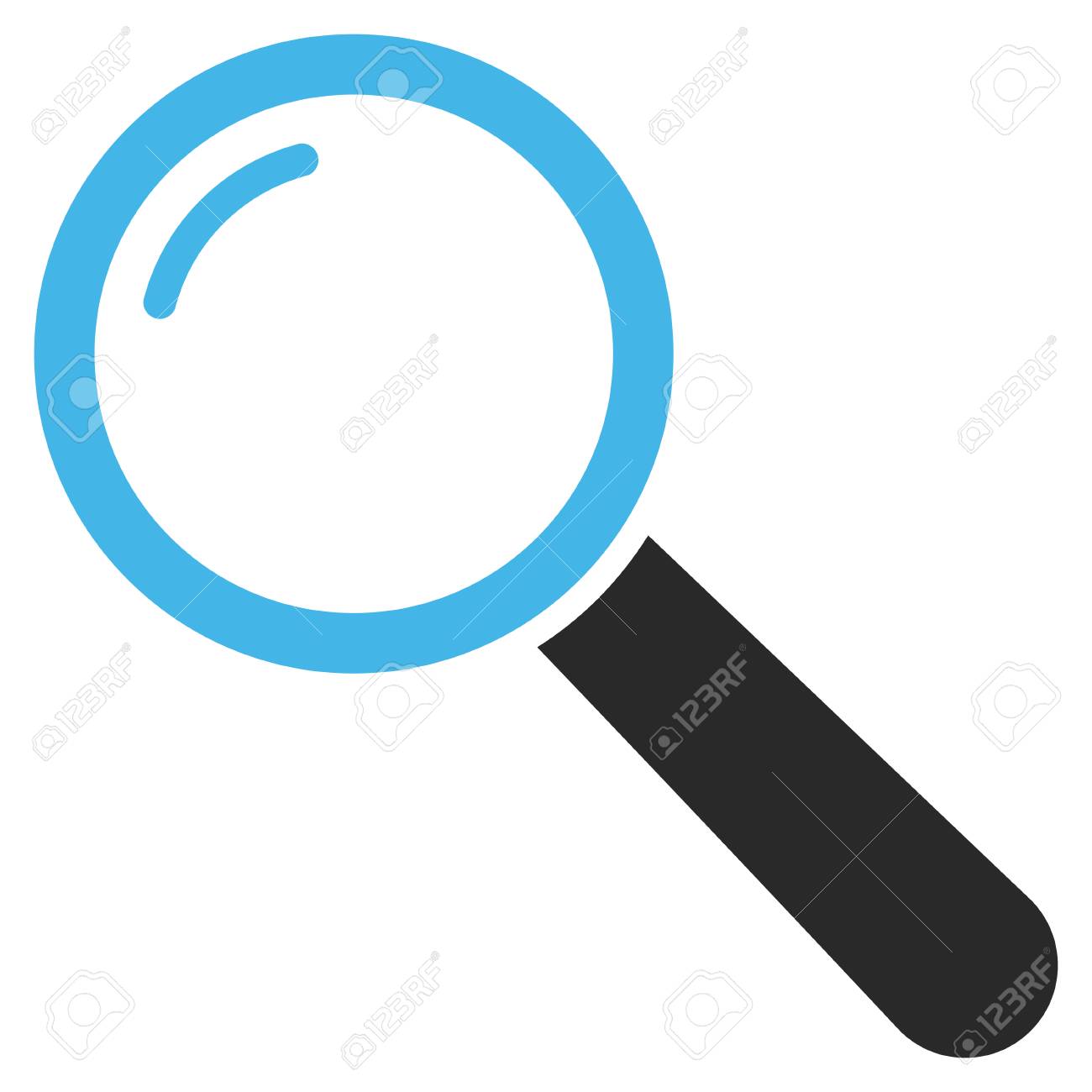 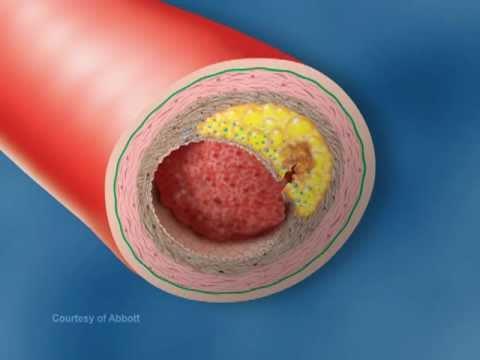 Ampio core necrotico ricco di lipidi
Strato fibroso sottile
Fissurazione
Infiammazione in atto con macrofagi
Noduli superficiali calcifici
Emorragia intraplacca
Naghavi M. Circulation. 2003
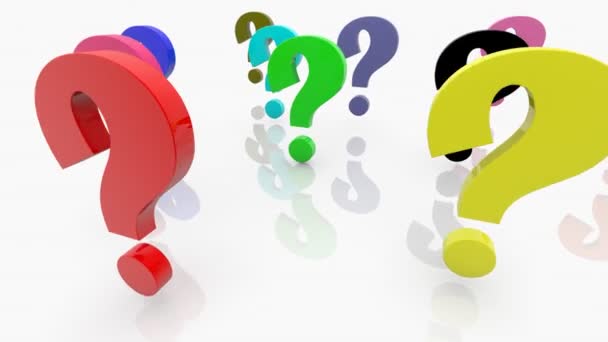 Cosa fare?
Stenosi carotidea sintomatica
Endoarteriectomia carotidea
Stenosi carotidea sintomatica
[Speaker Notes: è raccomandata nella stenosi sintomatica uguale o maggiore del 70% (equivalente a metodo NASCET) se il rischio perioperatorio (fino a 1 mese dall’intervento) di morte e ogni tipo di ictus è inferiore a 6%.]
Stenosi carotidea Asintomatica
Stenosi carotidea Asintomatica
Trattamento chirurgico?
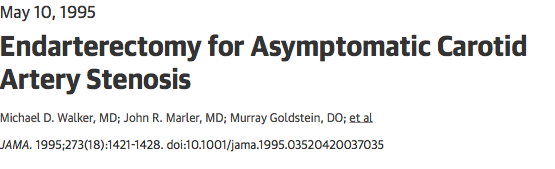 Stenosi asintomatiche >60% in pz sani
.
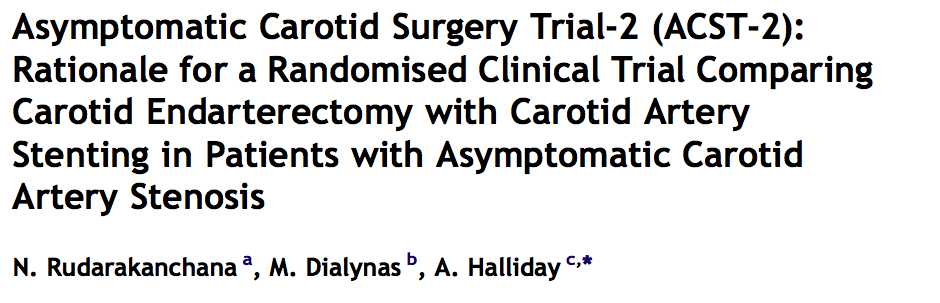 Eur J Vasc Endovasc Surg (2009)
ACAS e ACST hanno mostrato che circa il 90% dei pazienti in terapia farmacologica non hanno presentato un ictus entro 5 anni e che, considerando le complicanze perioperatorie ed operatorie ed il rischio residuo di ictus, la riduzione assoluta del numero di ictus ha riguardato solo il 5% dei pazienti operati
[Speaker Notes: ACAS 1: Results. —After a median follow-up of 2.7 years, with 4657 patient-years of observation, the aggre- gate risk over 5 years for ipsilateral stroke and any perioperative stroke or death was estimated to be 5.1% for surgical patients and 11.0% for patients treated medically (aggregate risk reduction of 53% [95% confidence interval, 22% to 72%]). 
Conclusion. —Patients with asymptomatic carotid artery stenosis of 60% or greater reduction in di- ameter and whose general health makes them good candidates for elective surgery will have a re- duced 5-year risk of ipsilateral stroke if carotid endarterectomy performed with less than 3% periop- erative morbidity and mortality is added to aggressive management of modifiable risk factors.]
Trattamento chirurgico?
American Heart Association (AHA, 2006) ha affermato, superando ampiamente il concetto di stenosi > 60% e sostituendolo con quello di stenosi instabile o ad alto rischio, che la chirurgia carotidea è "raccomandata in pazienti altamente selezionati per il rischio di ictus, con diagnosi di alta qualità di stenosi carotidea asintomatica, a condizione di essere effettuata da chirurghi con < 3% di morbilità e mortalità perioperatoria»



Per periodo perioperatorio si intende quello compreso tra la decisione di operare e 30 giorni dopo l’intervento
Stenosi carotidea Asintomatica
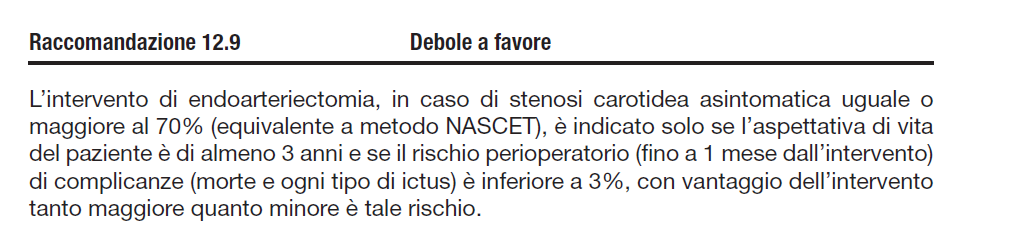 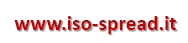 2016
Stenosi carotidea Asintomatica
Il rischio di ictus nei pazienti trattati con la miglior terapia medica risulta oggi mediamente inferiore all’1% per anno (cioè inferiore al rischio della procedura chirurgica nell’ACAS e nell’ACST)

L’intervento non può essere raccomandato di routine, ma indicato solo in pazienti selezionati, e in centri specialistici con documentato rischio perioperatorio di ictus/morte più basso possibile, inferiore a 2% e ancora meglio se inferiore a 1%
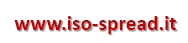 2016
Stenosi carotidea Asintomatica
Quando consigliare l’intervento?
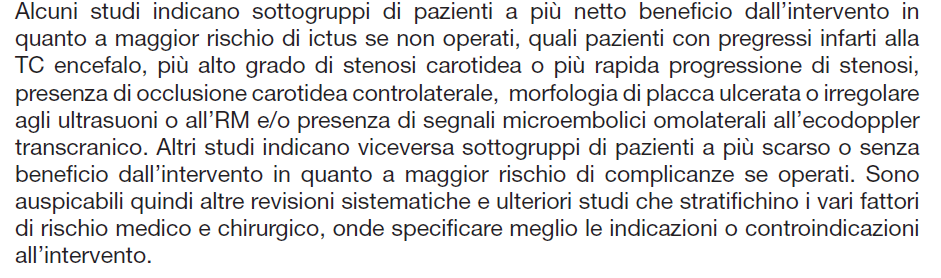 Placca instabile
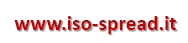 2016
Stenosi carotidea Asintomatica
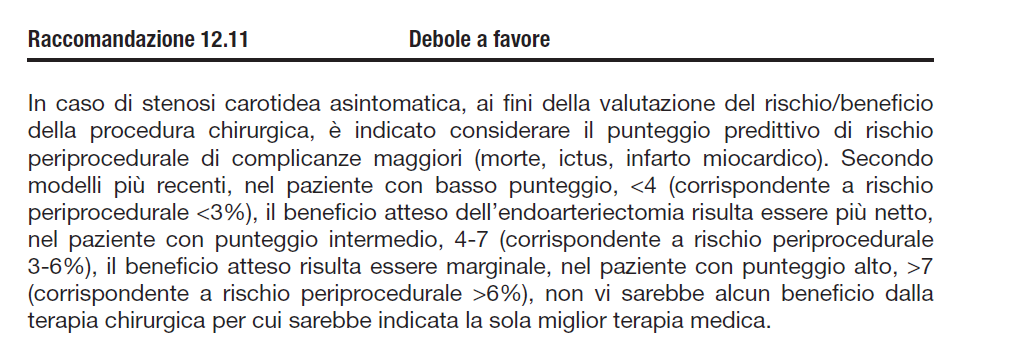 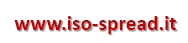 2016
Stratificazione del rischio
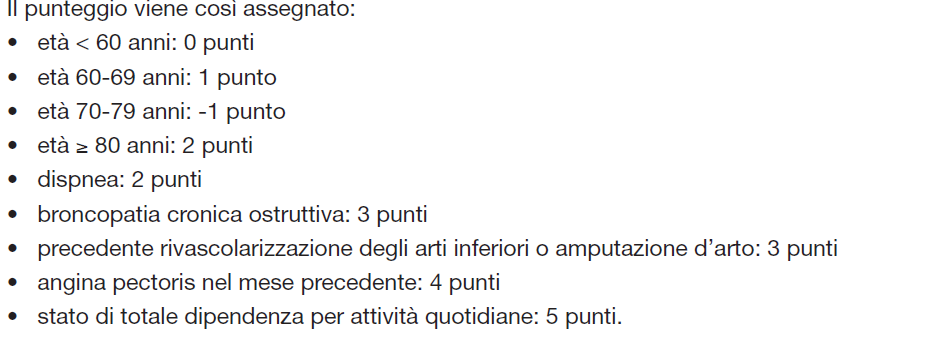 < 4                            indicazione al trattamento chirurgico
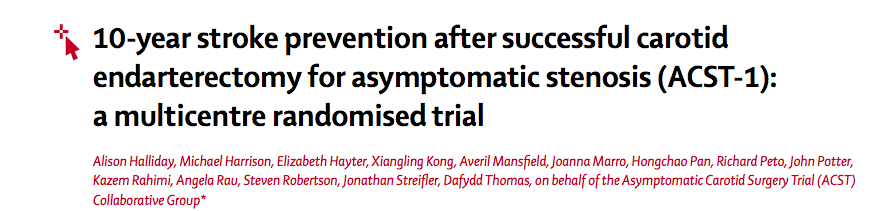 Lancet. 2010
»…The number needed to treat to avoid one stroke would be about 20..»
Differenza per età
Stenosi carotidea Asintomatica
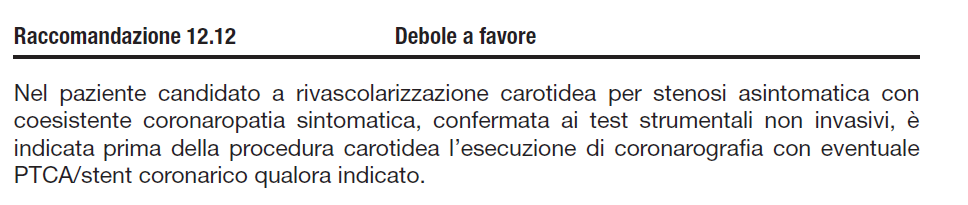 Stenosi carotidea Asintomatica
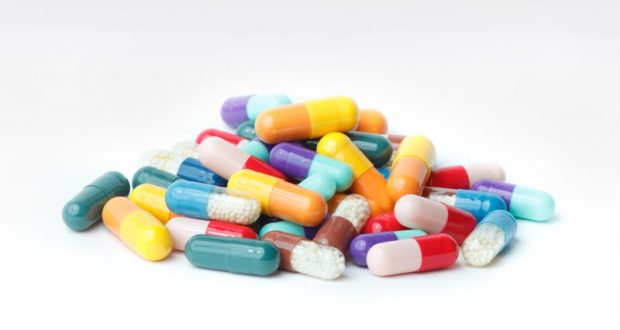 Quando non consigliare l’intervento?
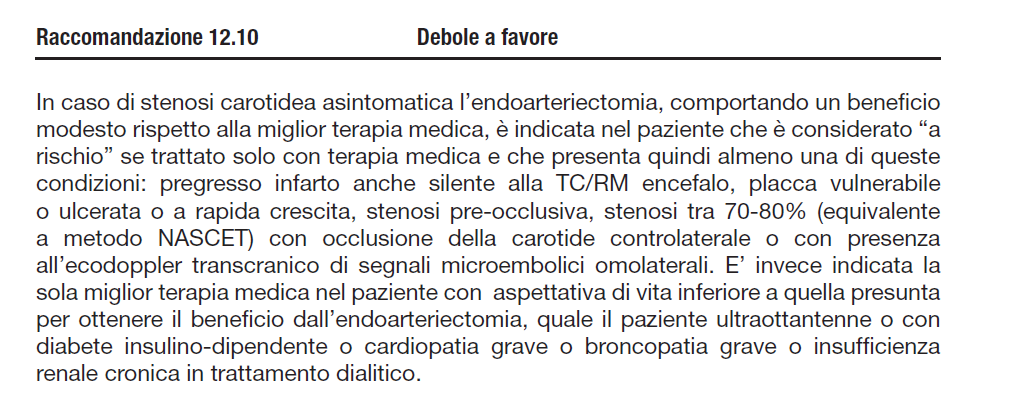 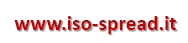 2016
Stenosi carotidea Asintomatica
Terapia medica
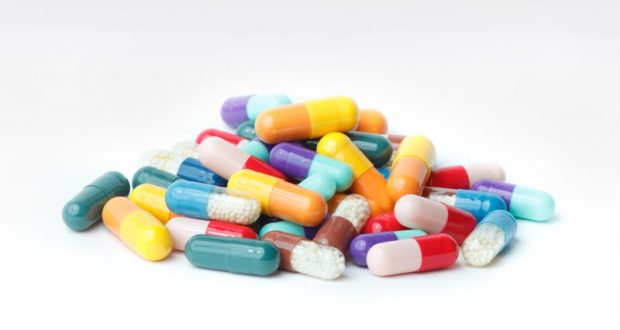 Terapia antiaggregante: basse dosi di aspirina, se intolleranti clopidogrel
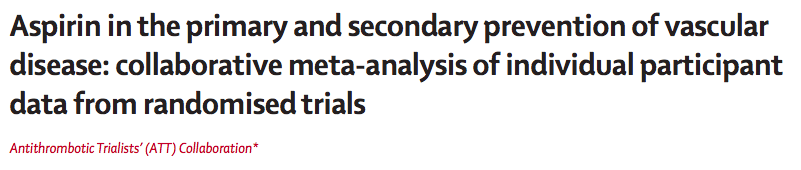 Lancet. 2009
Prevenzione primaria sì ma pz ad alto rischio
Stenosi carotidea Asintomatica
Terapia medica
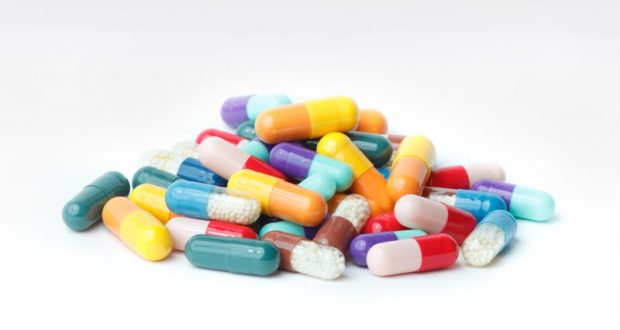 Terapia ipolipemizzante: statine (RCT atorvstatina/rosuvastatina); LDL 70mg/dl
Terapia antipertensiva: target < 140/90 mmHg
< 140/85 mmHg per DM

Eur. Soc for hypertension/car guidelines2013
Stretto monitoraggio glicemia, dieta, astensione fumo di sigaretta, attività fisica
Stenosi carotidea Asintomatica
Terapia medica
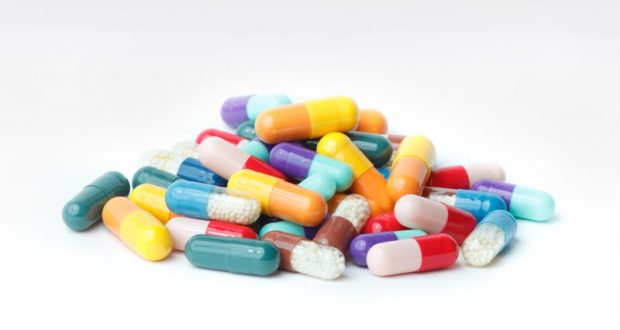 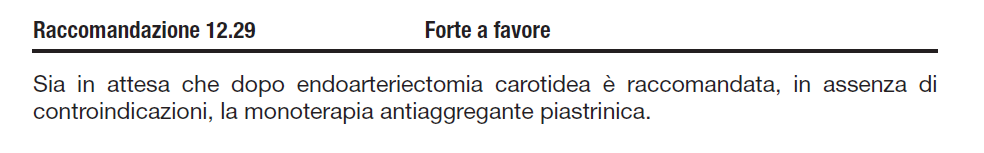 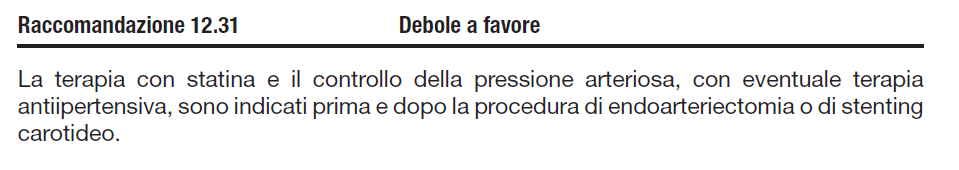 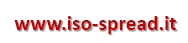 2016
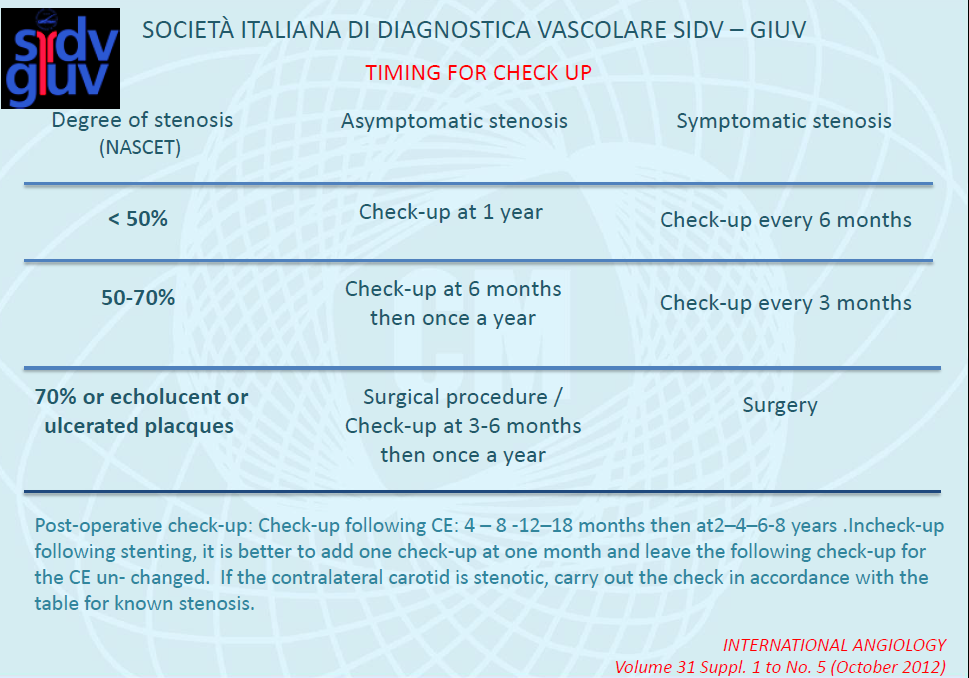 Algoritmo stenosi carotidea
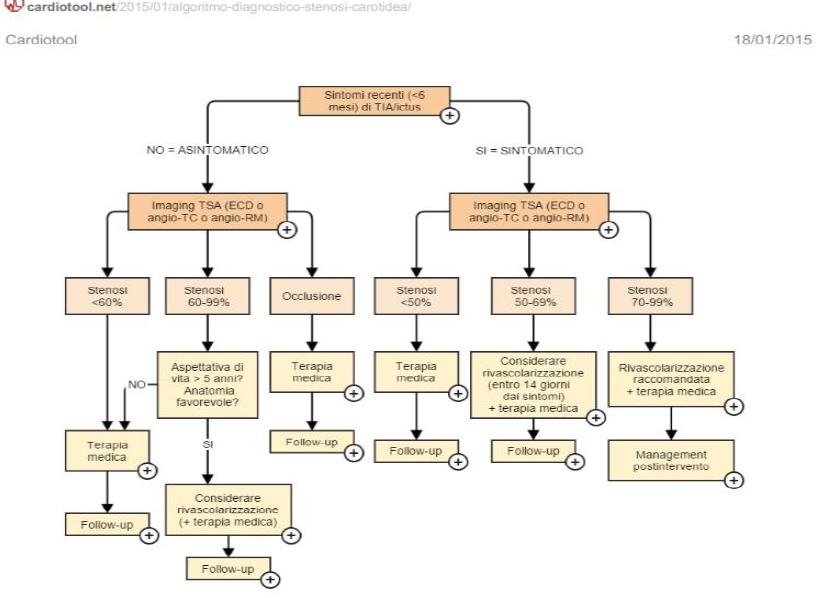 Alto rischio
Conclusioni
La stenosi carotidea asintomatica è un fattore di rischio e non già un fattore eziologico, la sua individuazione deve permettere una ottimizzazione della gestione dei fattori di rischio cardiovascolari del paziente

Le moderne tecniche di imaging applicate all’identificazione della placca vulnerabile potranno in futuro migliorare la stratificazione del rischio di eventi cerebrovascolari e guidare la scelta tra terapia medica e chirurgica, identificando sottogruppi di pazienti asintomatici candidabili a trattamenti più aggressivi
Necessario impostare un iter adeguato e personalizzato in base alle caratteristiche del paziente